Welcome to
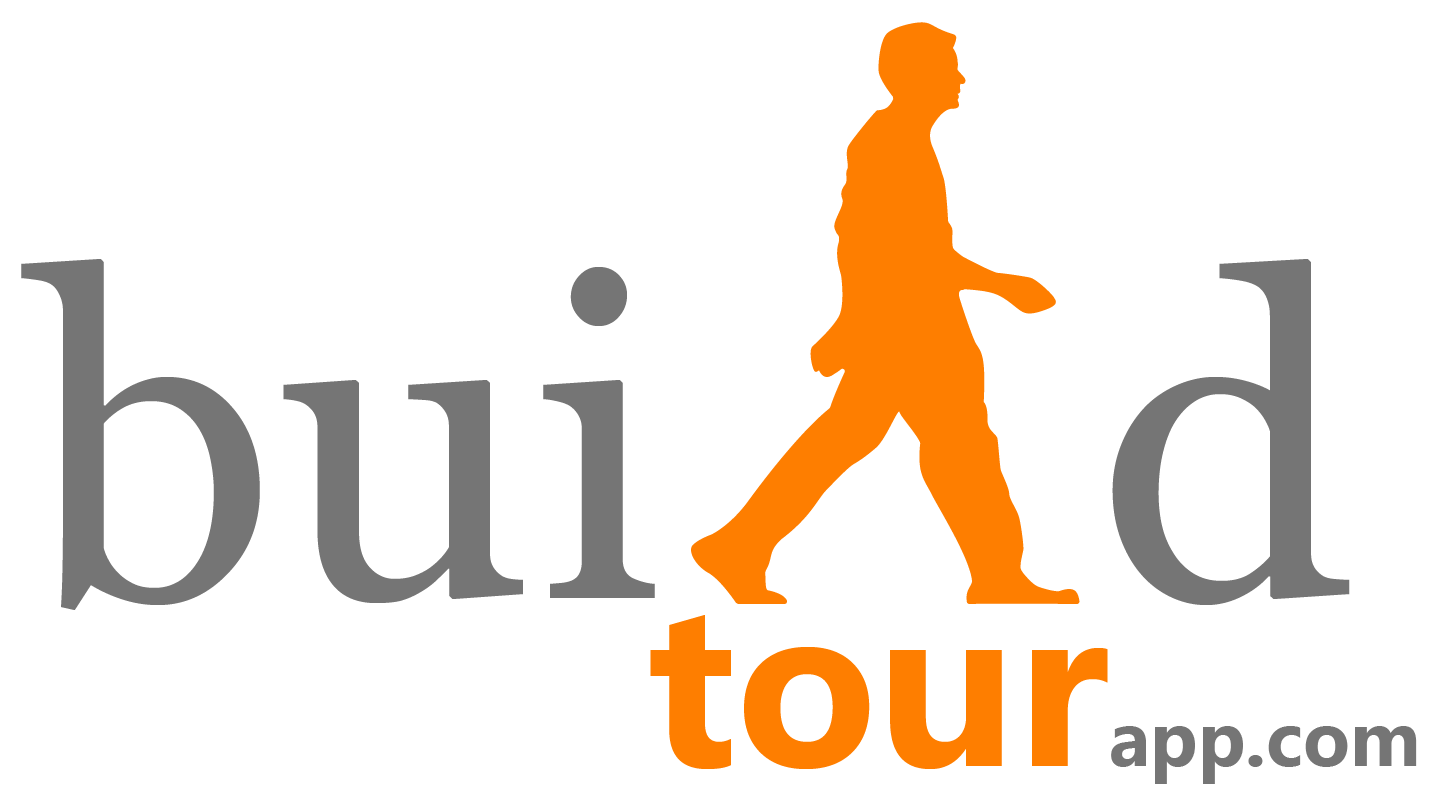 Why Tourism Matters for Developing World
economic lifeblood for small towns, historical districts and neighbourhoods
Source: World Tourism Organization
Why Self-Guided Tourism Matters
Thousands of tourists prefer self or semi-guided tours over guided experiences
Only 5% of walking tours happening in the world are guided
Source: PwC Global Entertainment & Media Outlook: 2013-2017Source: World Tourism Organization Annual Report
Why Mobile Matters
By 2017 more than 3 billion people will have mobile internet access
Source:  PwC Global Entertainment & Media Outlook: 2013-2017
Problem 1: Building Tourism for Small Cities & Villages
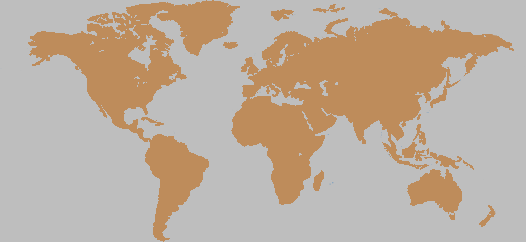 Turku
Lofoten
Moose Jaw
Visby
Porvoo
Yellowknife
Pskov
Rimouski
Skane
Dawson Creek
Kareliya
Nyhavn
Salmon Arm
Whitehorse
Odense
Leiden
Bibury
Vladimir
Chichiliann
Canmore
Caledon
Hallstatt
Freirburg
Stratford
Krasnoyarsk
Camrose
Mtskheta
Omsk
Ljubljana
Khiva
Monsanto
Tarragona
Kefalonia
Manarola
Naramachi
Nijni Novgorod
Shirakawa-go
Woods Hole
Chefchaouen
Williamsburg
Dali
Wuyuan
Healdsburg
Tripoli
Kanas
Chautauqua
Pingyao
Steamboat
Bagan
Meghalaya
Taal
Ouro Preto
Broom
Launceston
Kalgoorlie
San Pedro
Coober Pedy
Goolwa
Pucon
Tilba
Port Douglas
Kafayate
Problem 2: Give independent tourists guiding tools
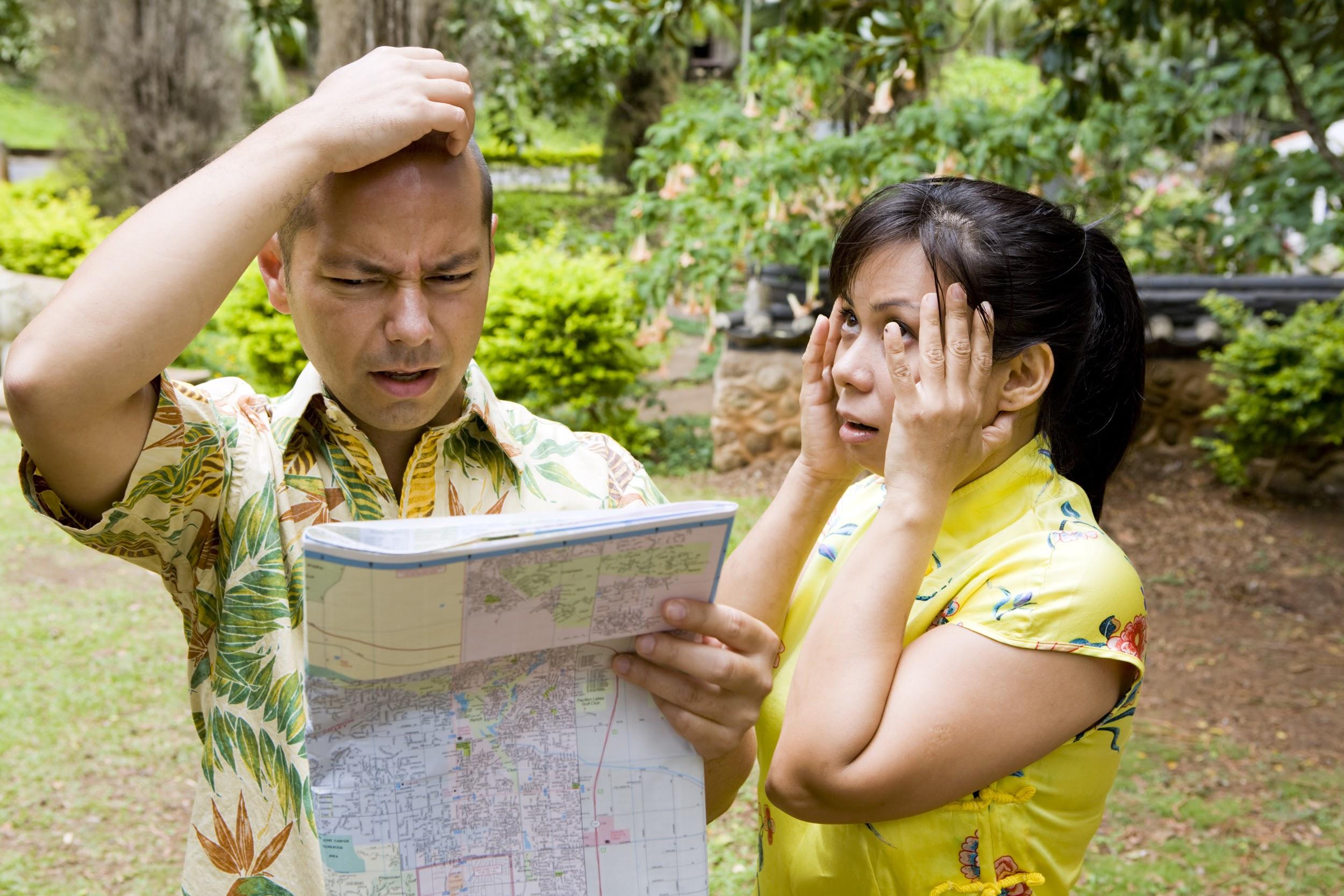 All-in-One Solution
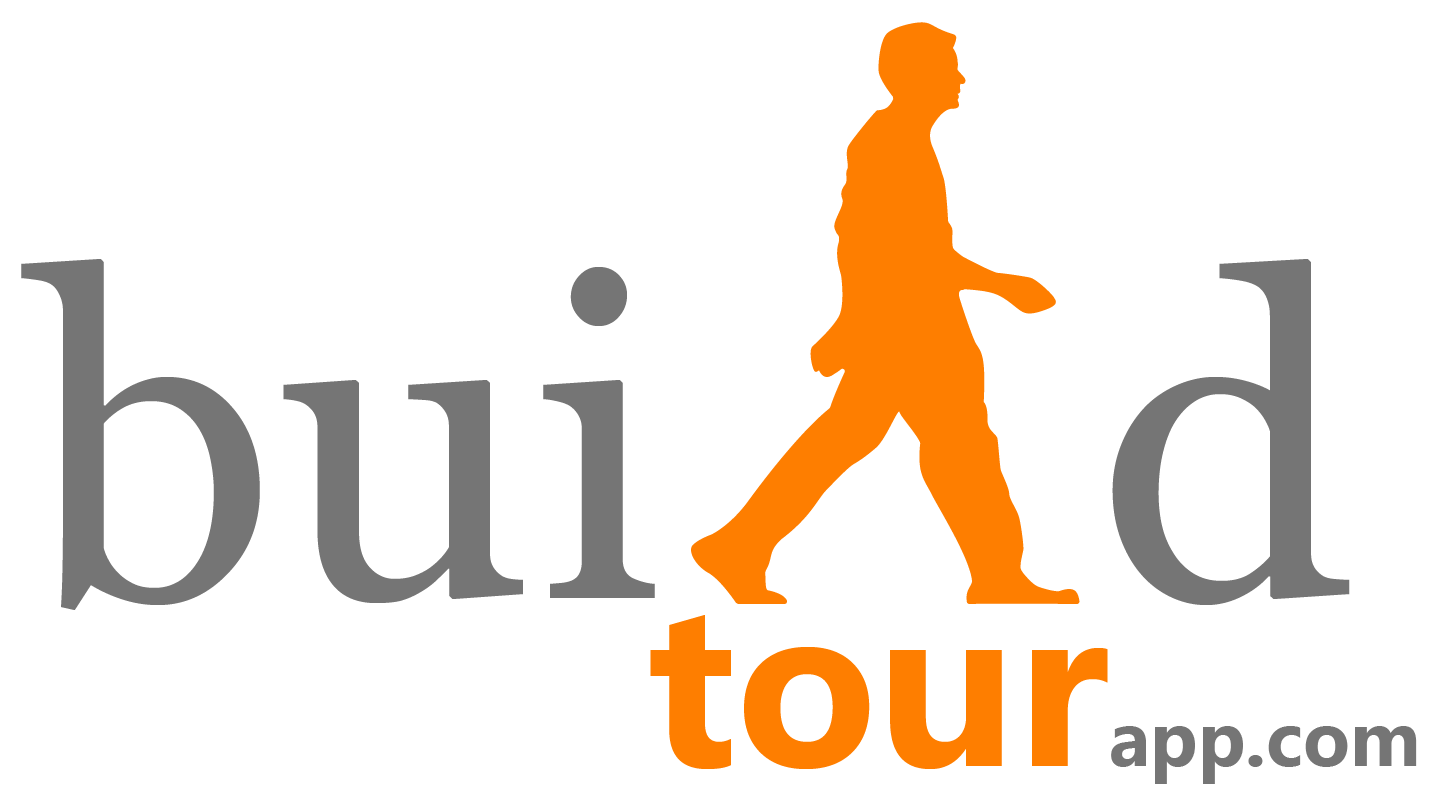 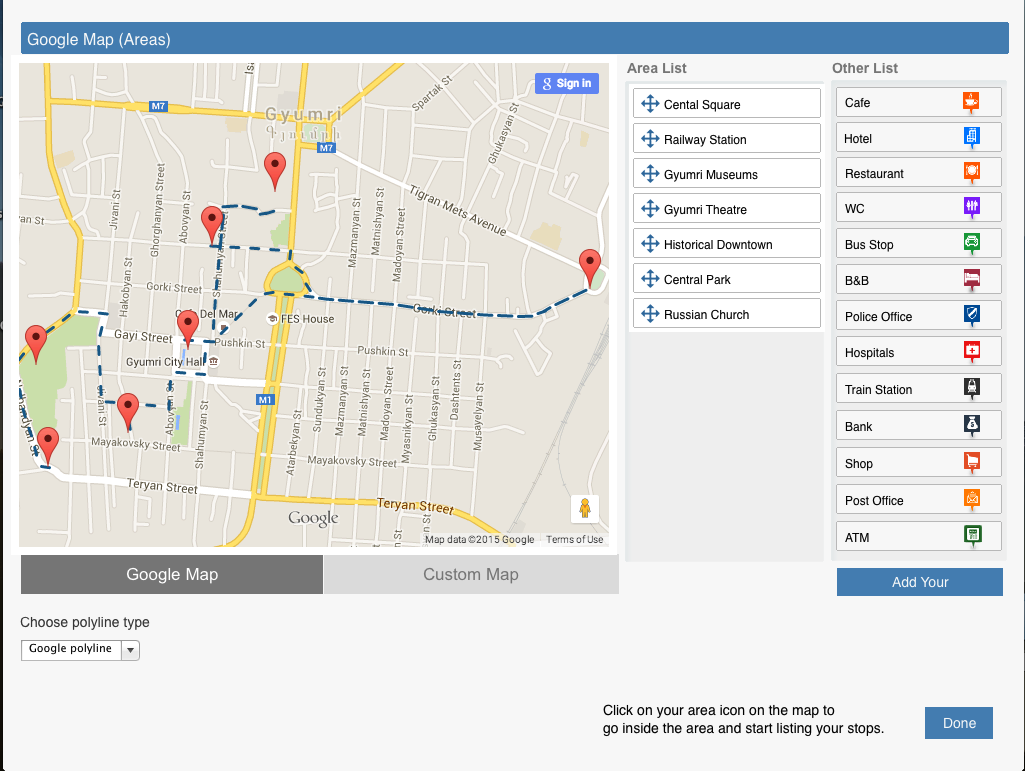 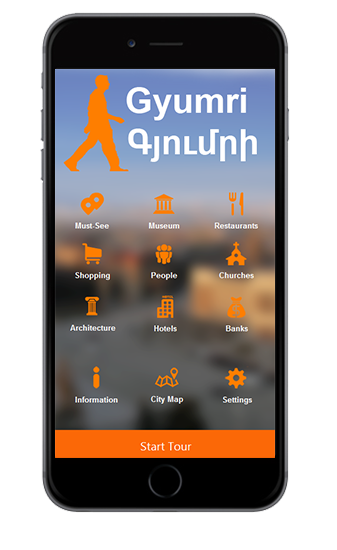 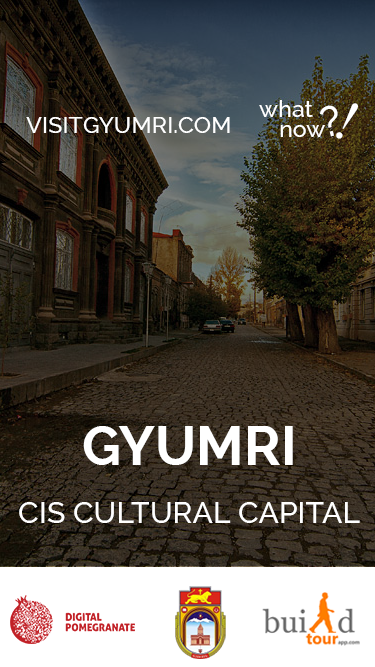 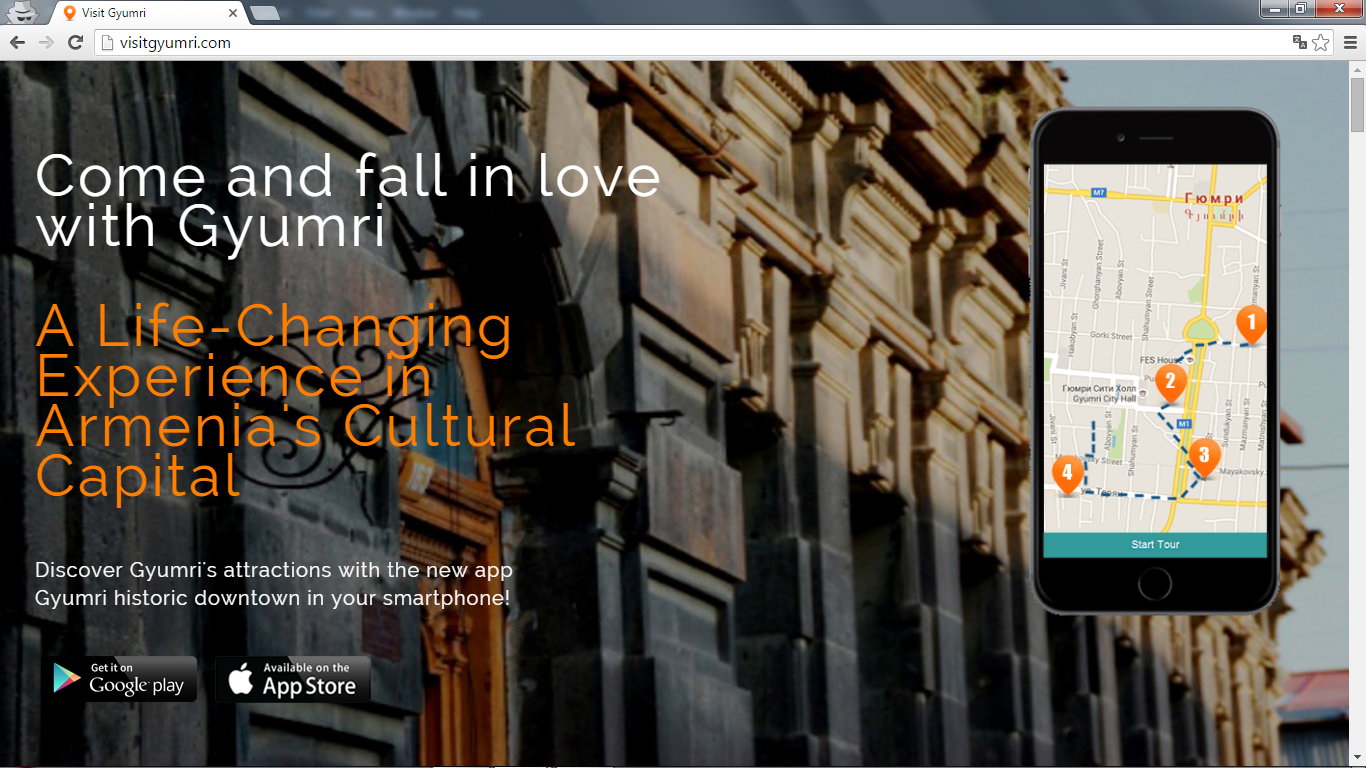 Awesome Features
Easy Navigationbuild your tour app with user friendly interface quick and easy 
Unlimited real time content updatesdon’t  spend money on printing materials each time the content changes, instead update your content whenever and wherever needed
Custom Brandingmake your brand vivid in the app and market your products and services
Social Sharinglet your tourists spread the word about how awesome is your location and your services
Google Map and Image Mapfinding directions is no longer a problem even for offline tourists
Multi-Platform Appyour mobile app presenting your products and services is available for Android and iOS users
Marketing Websitemarket your city or business through the website and engage more people
Audio Materialsgive your tourists best experience to self guide
Multi-Language Contentlanguage is no longer a barrier for foreign tourists to visit you
Support for App Submissionwe will guide you through the app submission and publishing process
In-App Adsadvertise other local businesses in your app and generate income
Reports and Trackingget reports and statistics on your tourists numbers and track them more easily than ever
Multiple tours in one app
How Tourism Can Benefit from Technology
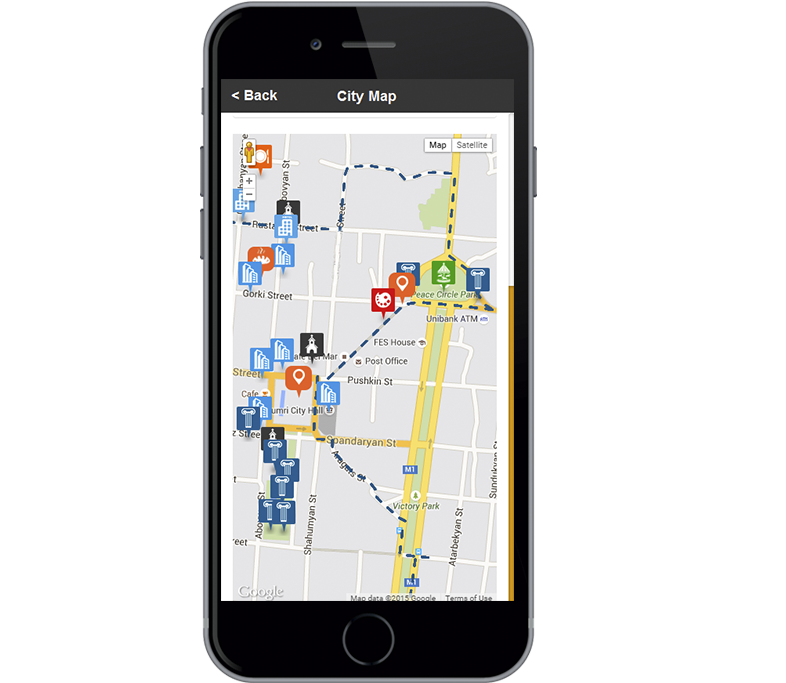 Fast and easy way to create the tour
No language issues for guides
Offline maps (no data charges when on roaming)
All info in a smartphone
Audio guides
Media files inside the app
Clear routes designed for tourists
Opportunity to advertise local businesses and generate income
Who is the app for?
Small Town or Neighbourhood Walks
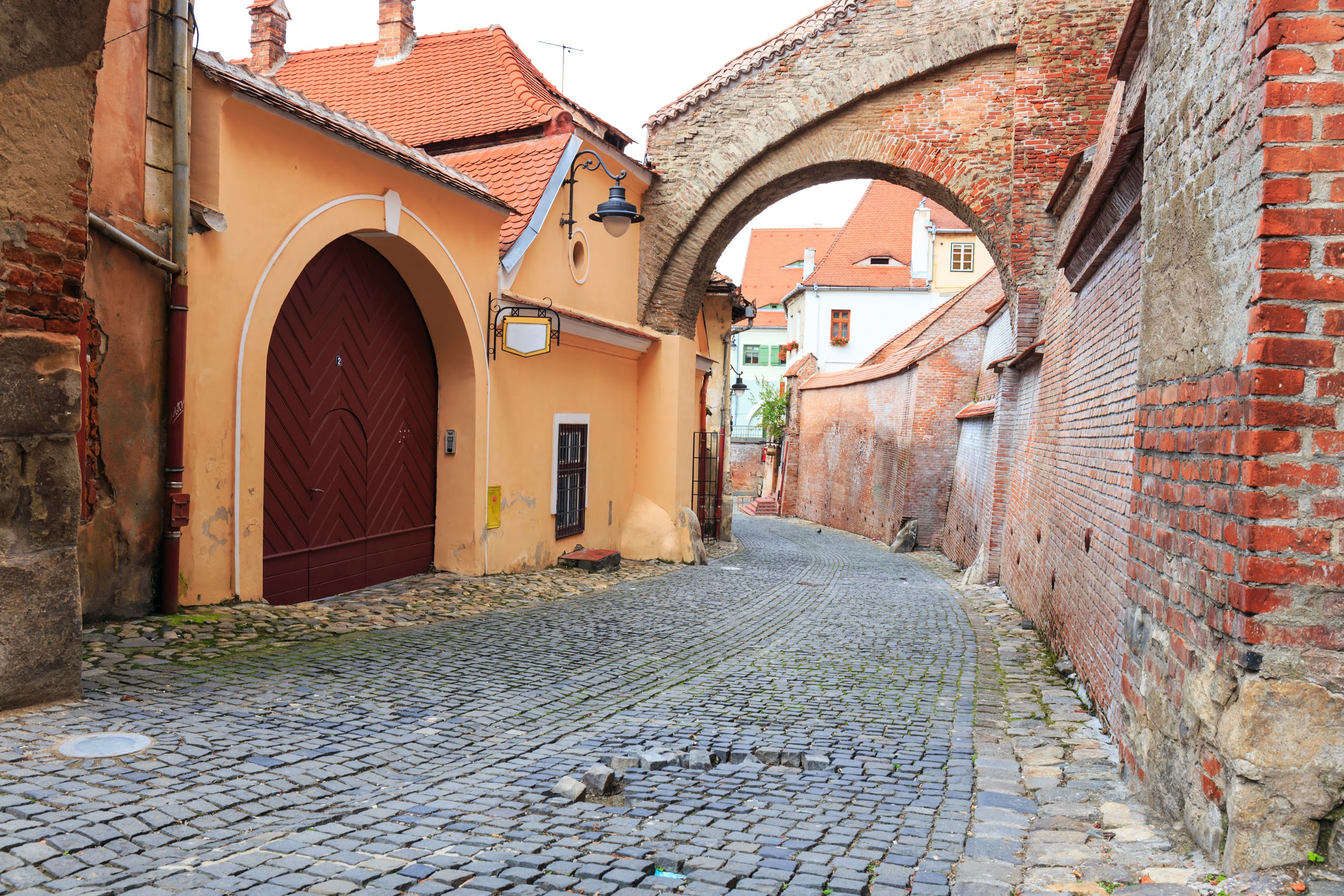 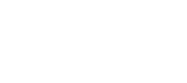 Museum/Gallery Tours
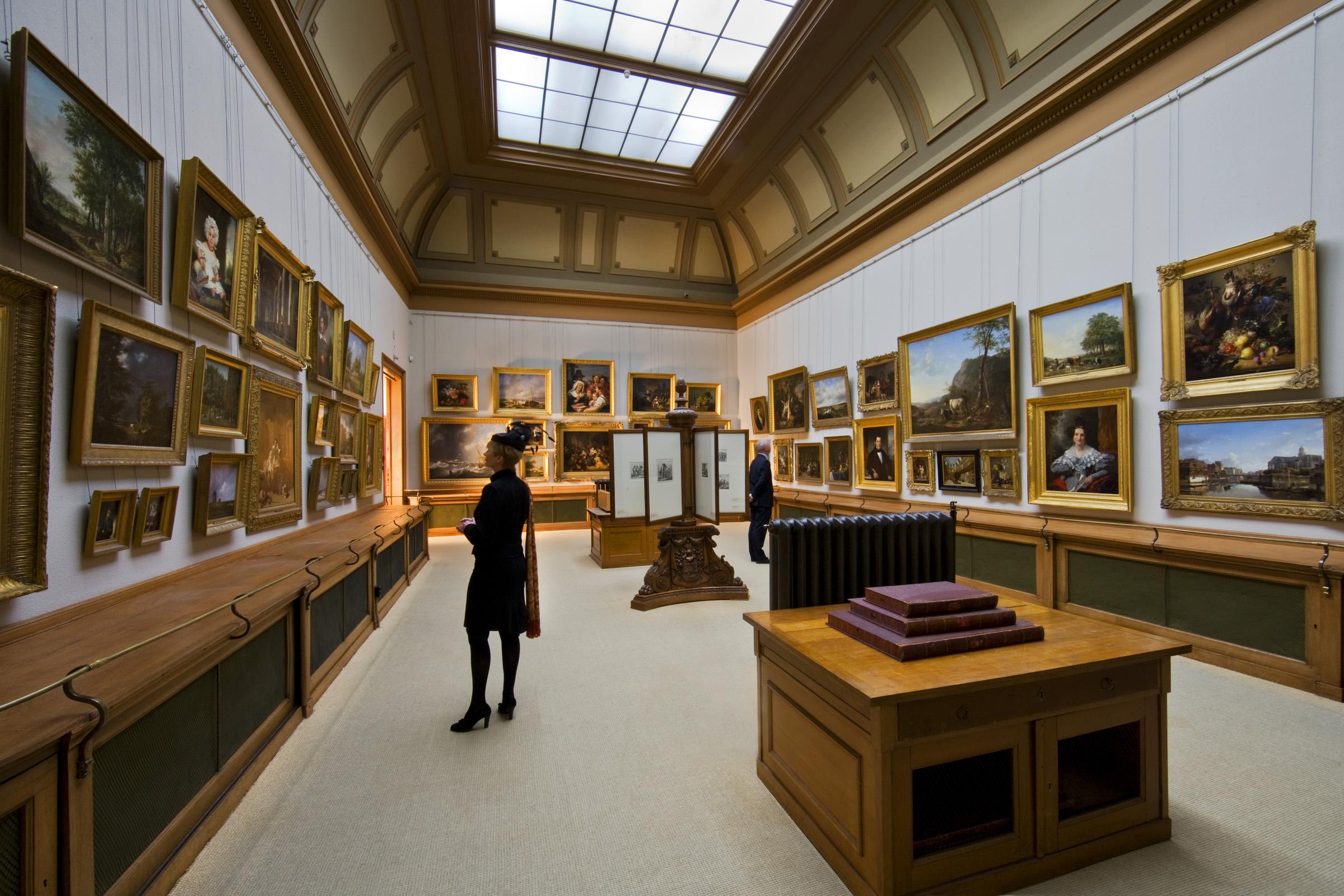 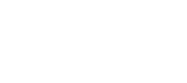 University Tours
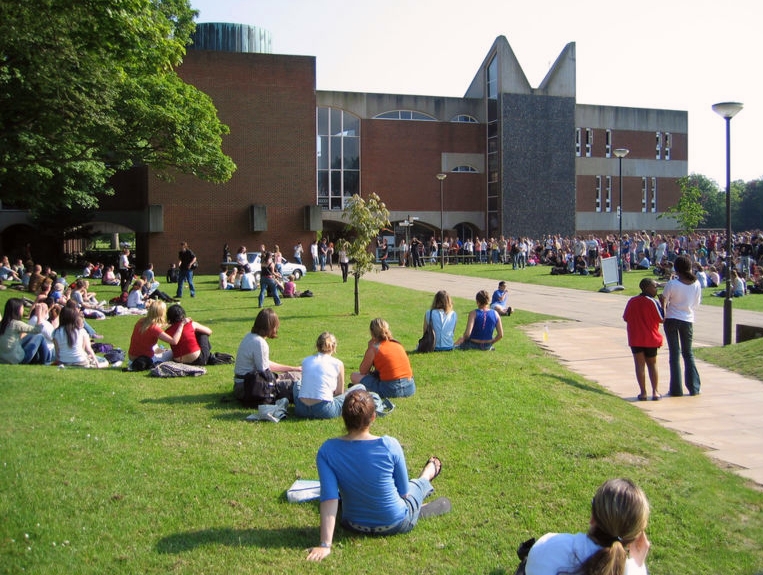 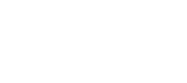 Shopping Mall Tours
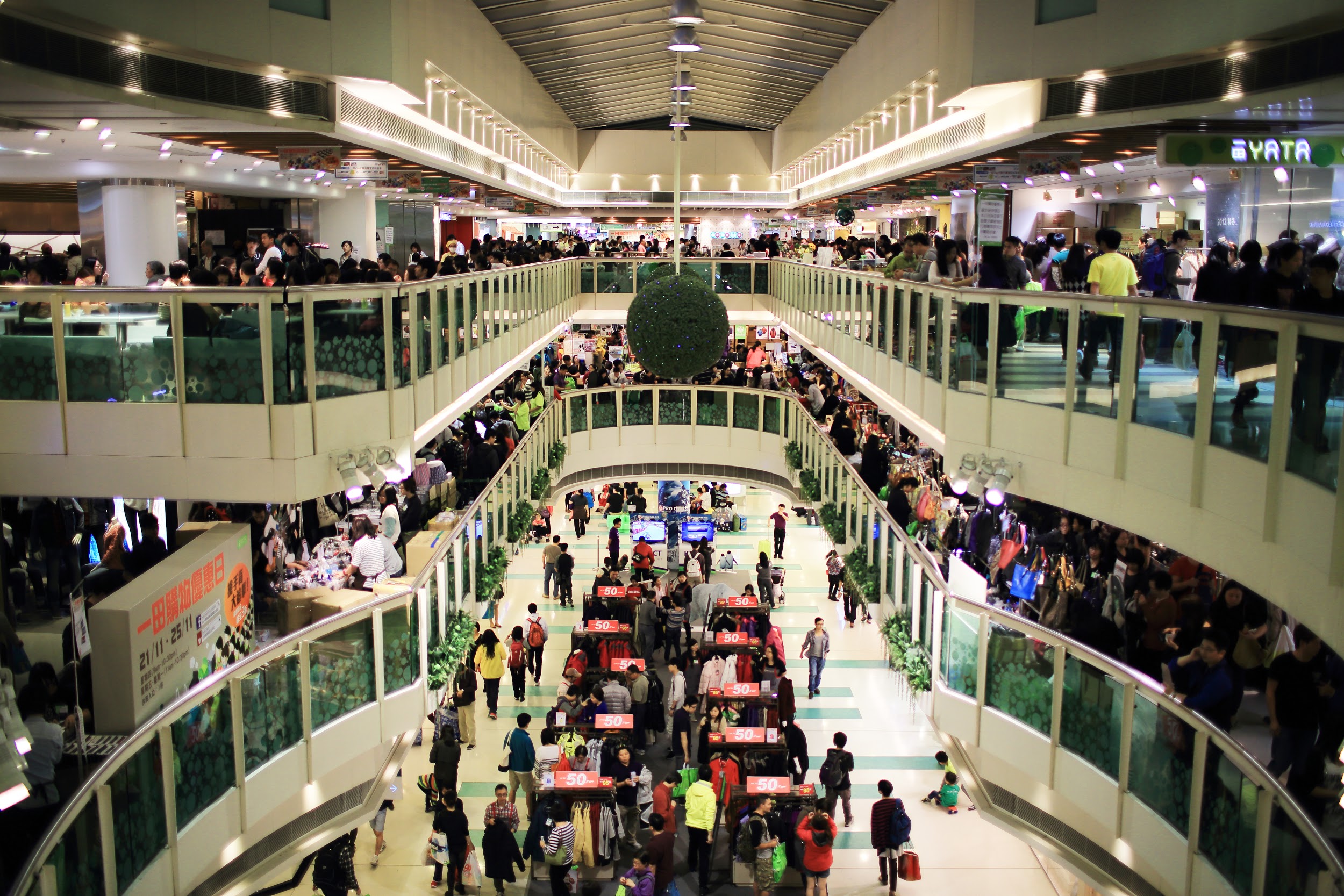 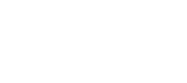 Biking Tours
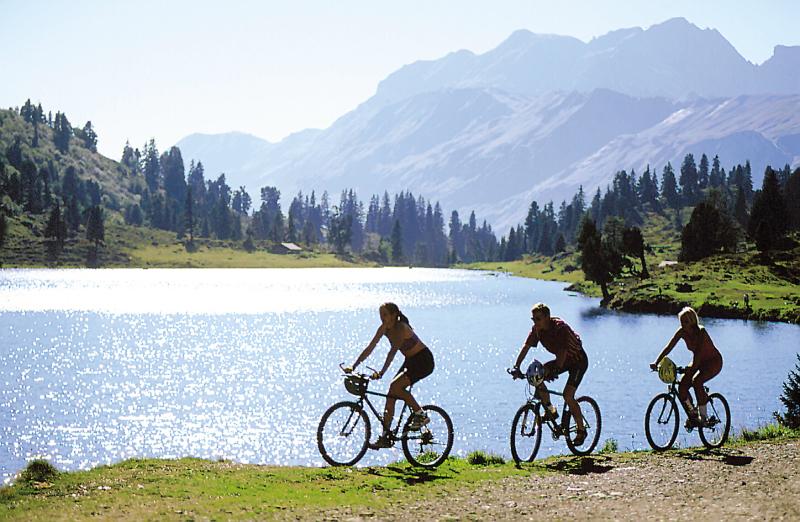 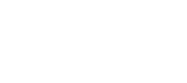 Hiking Tours
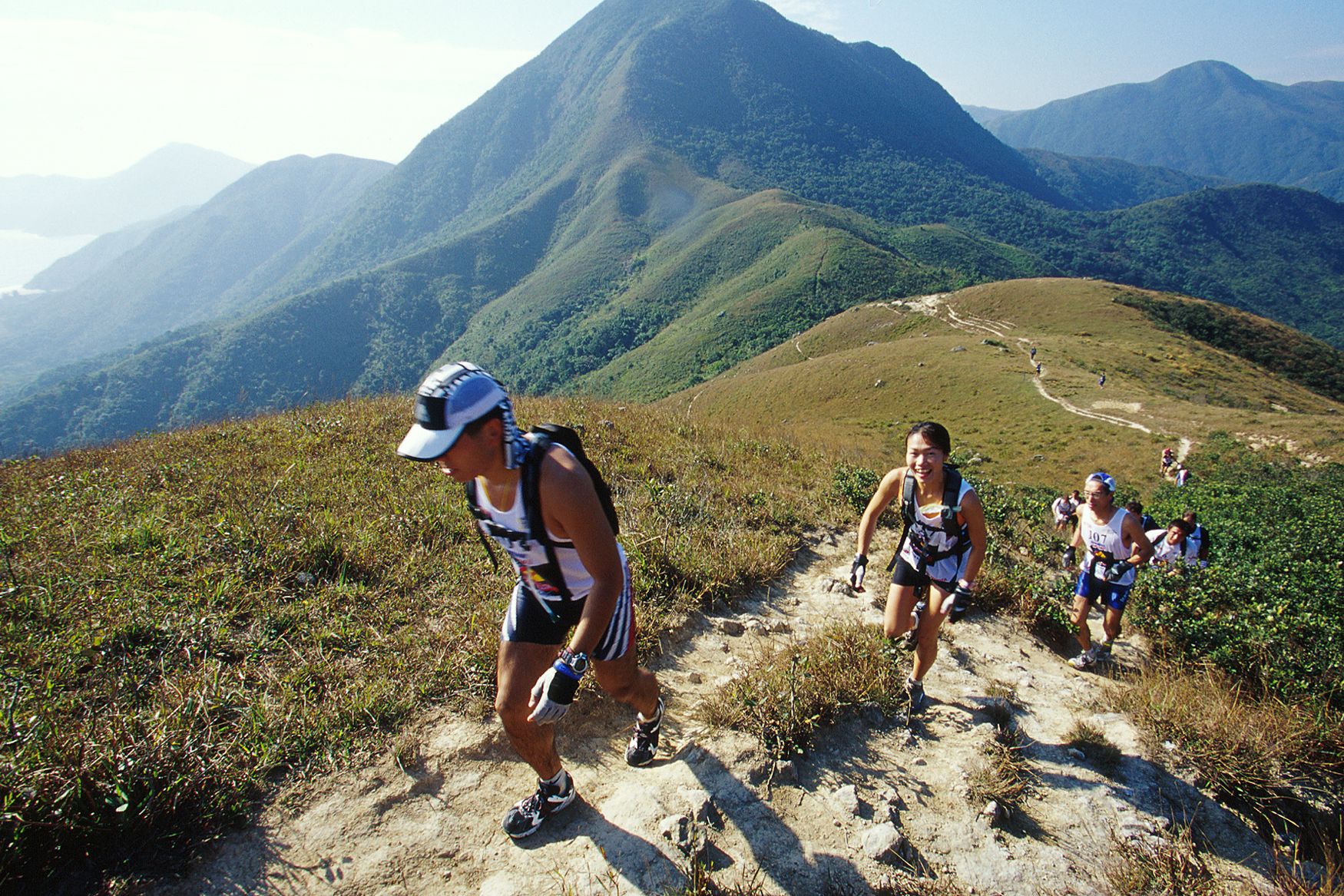 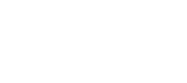 Driving Tours
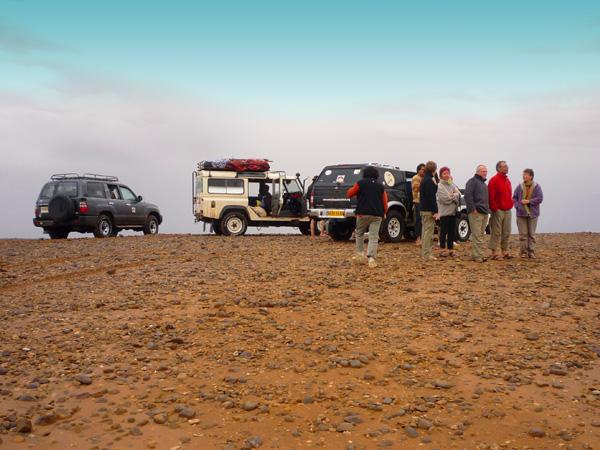 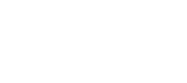 Winery Tours
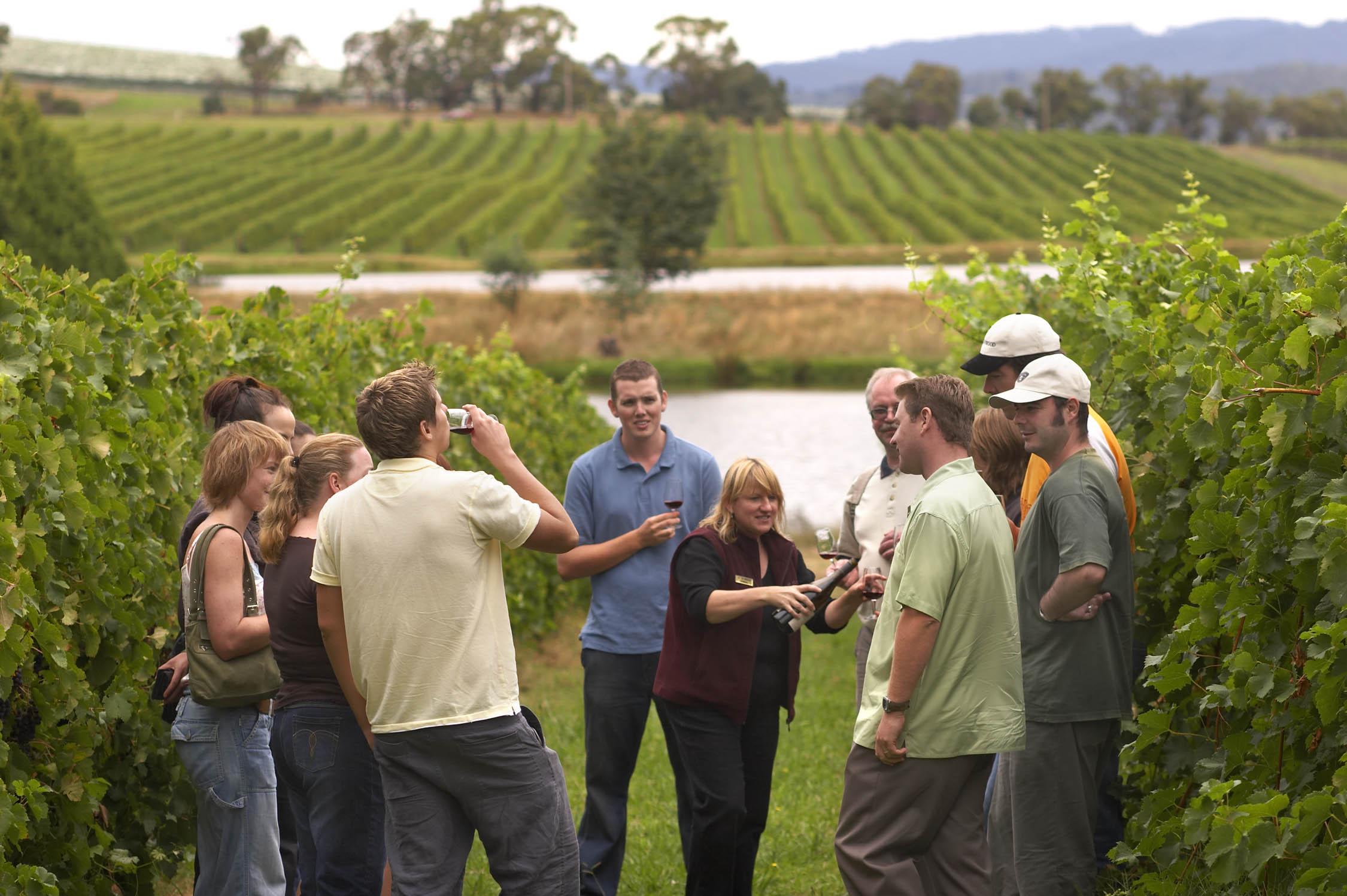 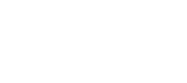 Food Tasting Tours
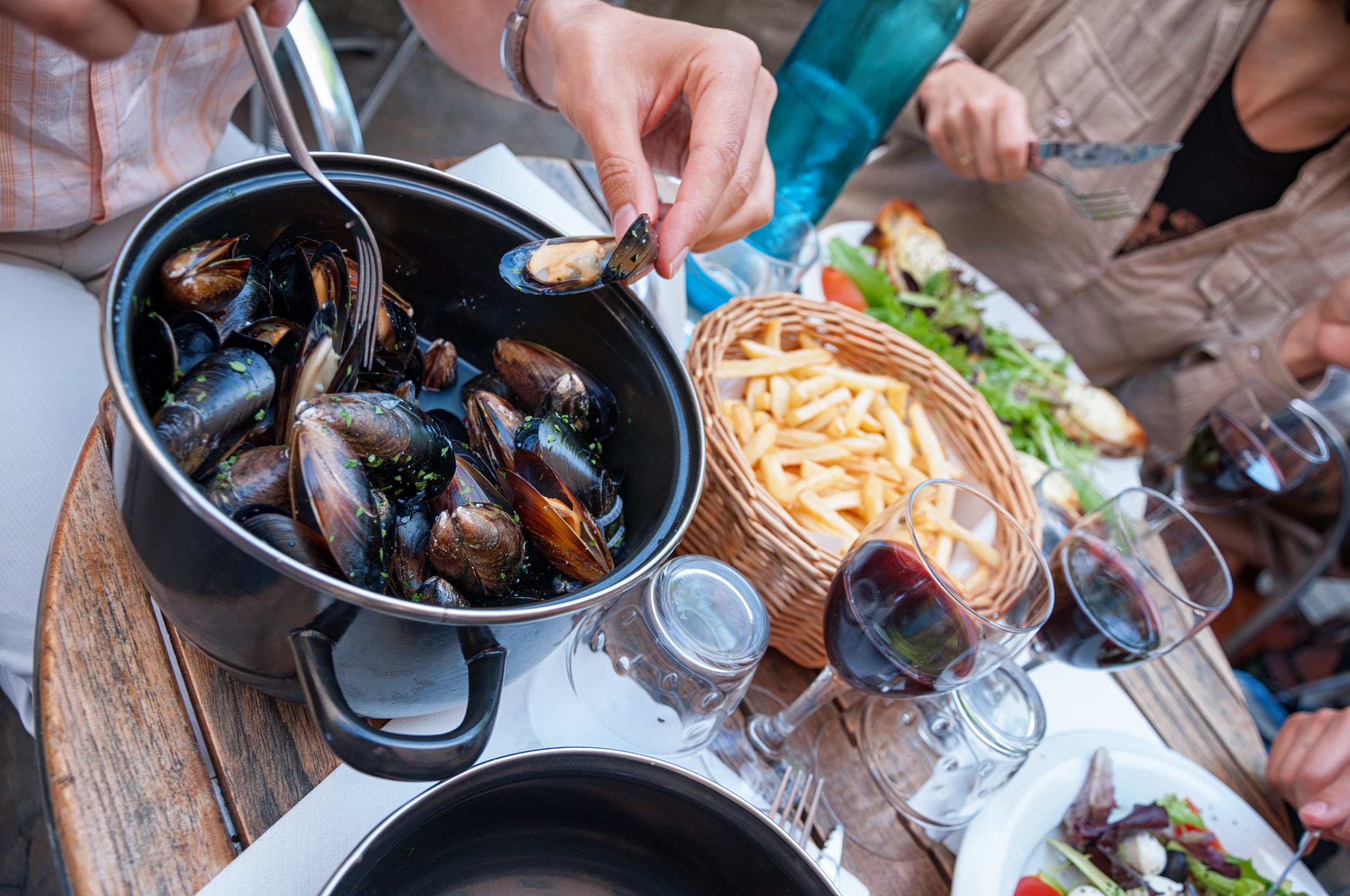 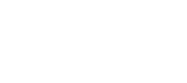 Example of our work
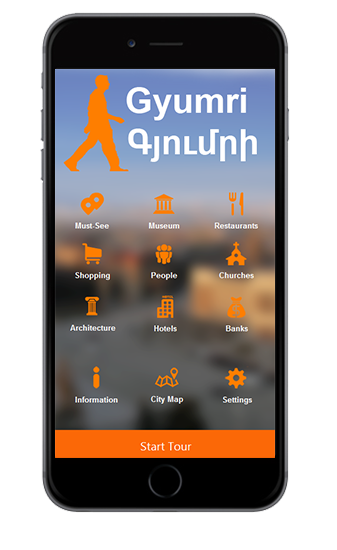 Coming Soon
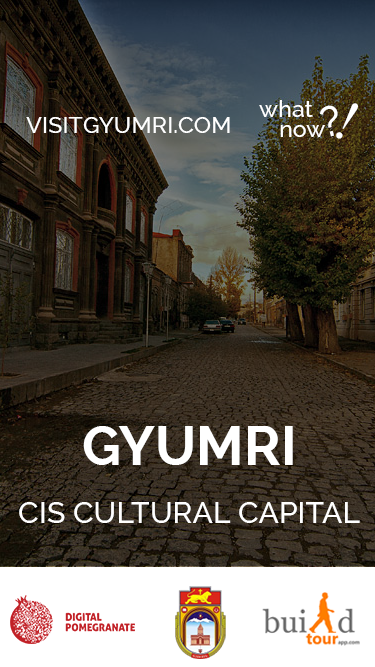 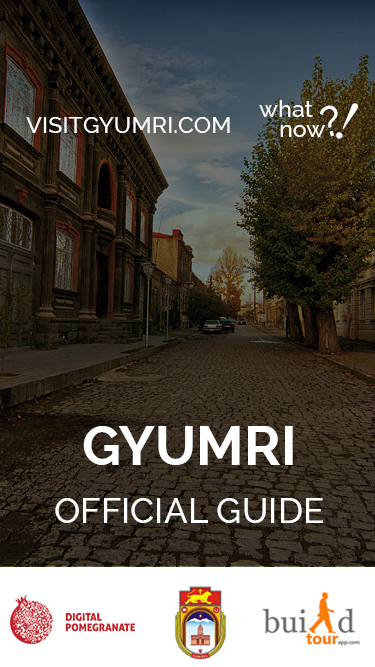 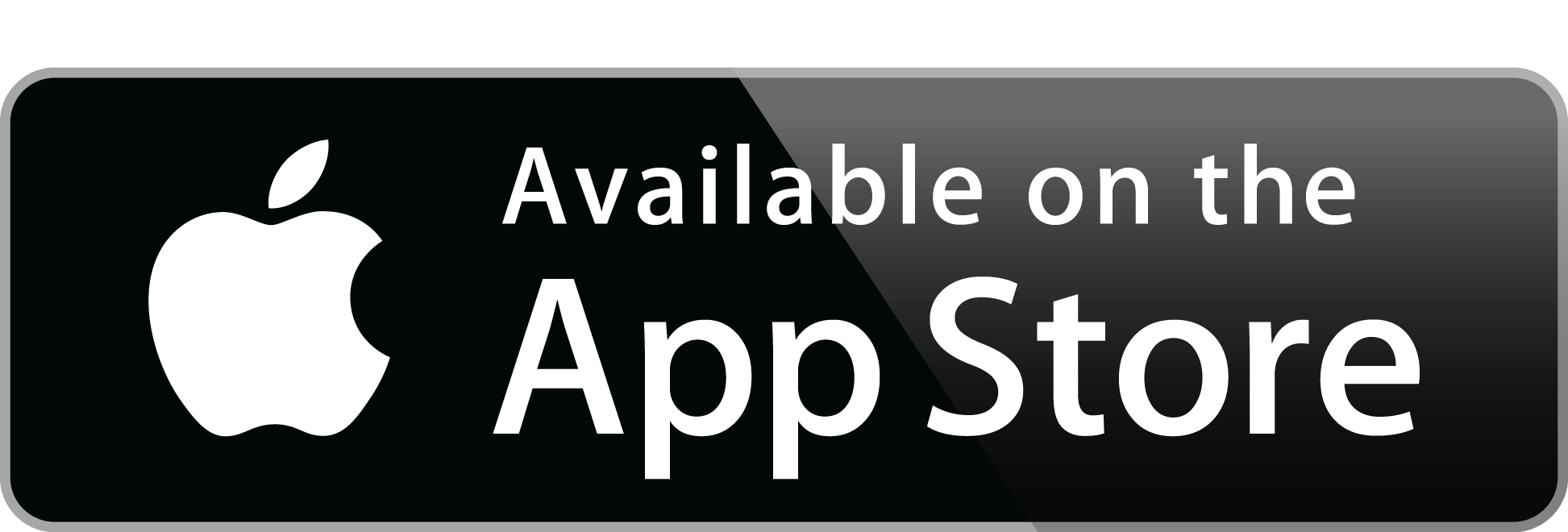 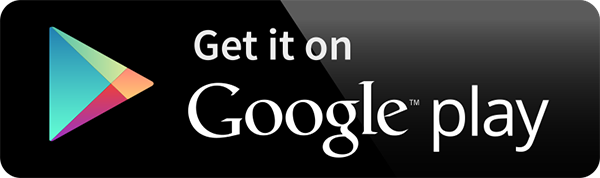 Gyumri App Screenshots
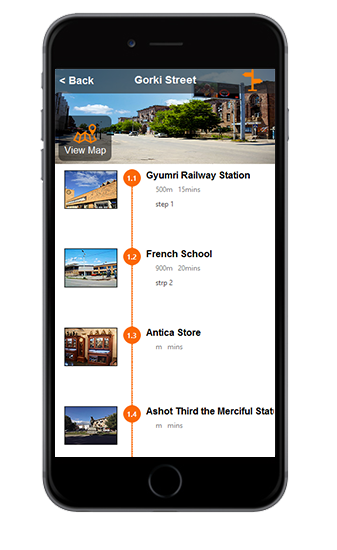 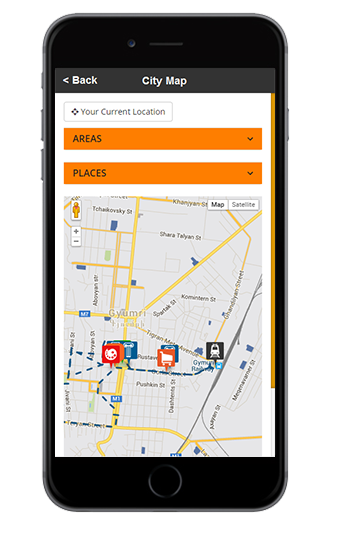 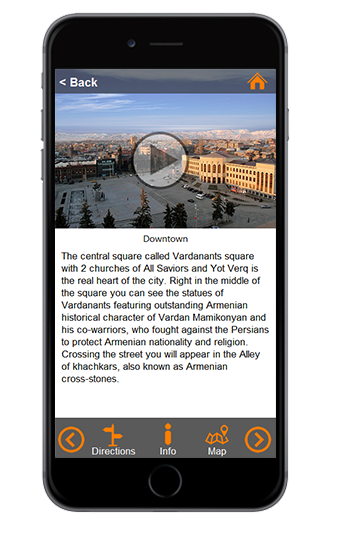 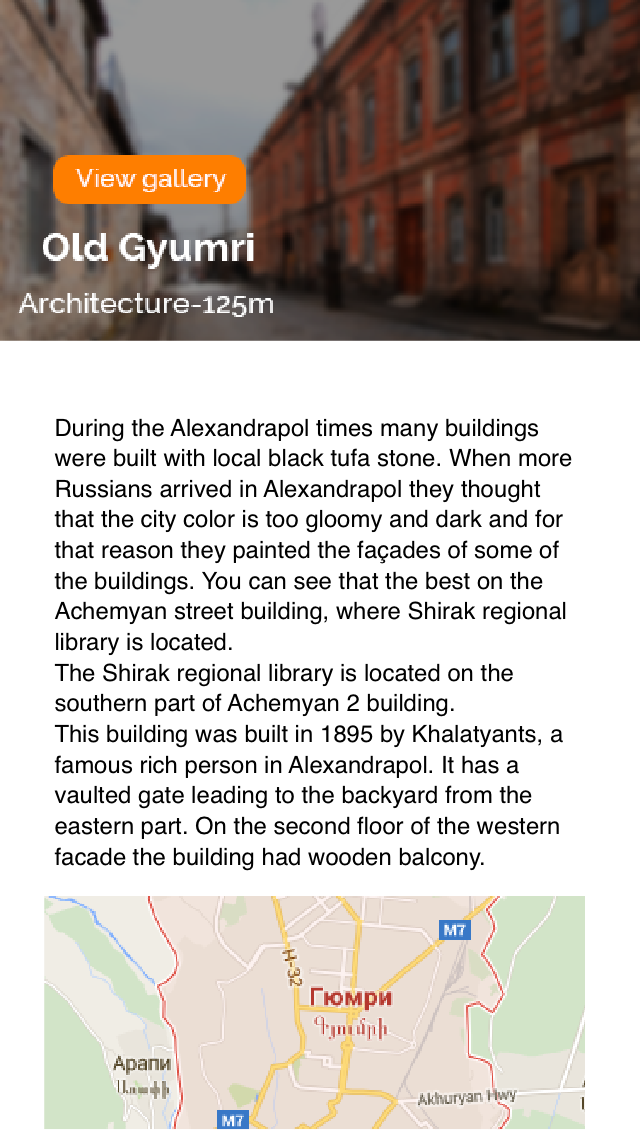 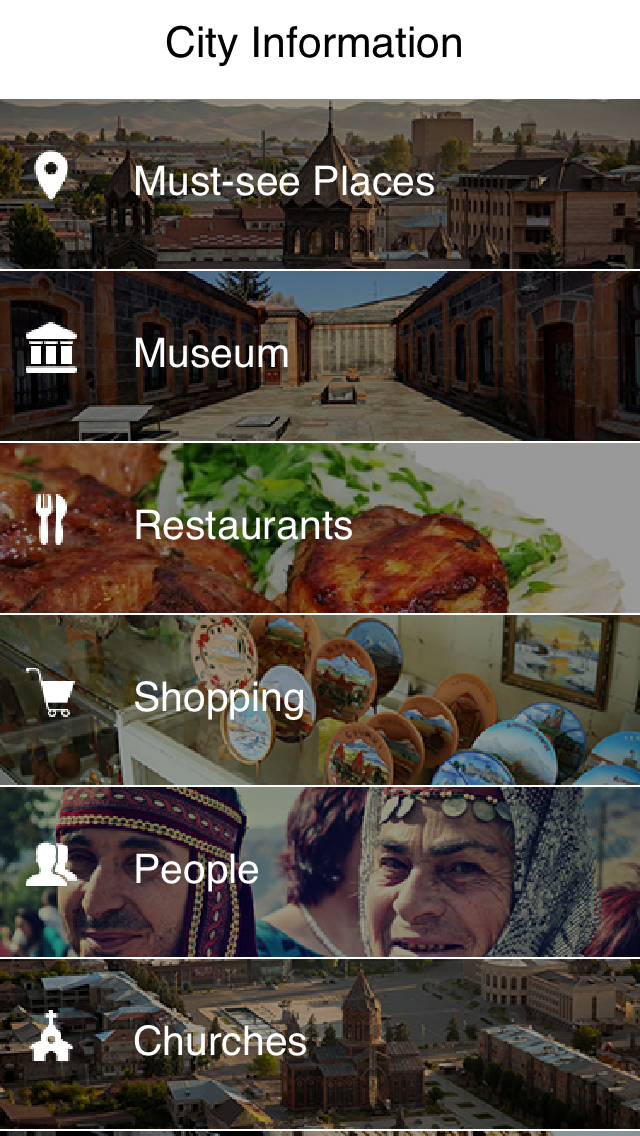 First CampaignOver  100  participants a day
https://www.youtube.com/watch?v=gchNEaKgWPE
https://www.youtube.com/watch?v=MfFNyOZSHFo
Thank you
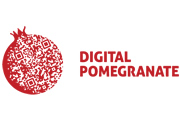 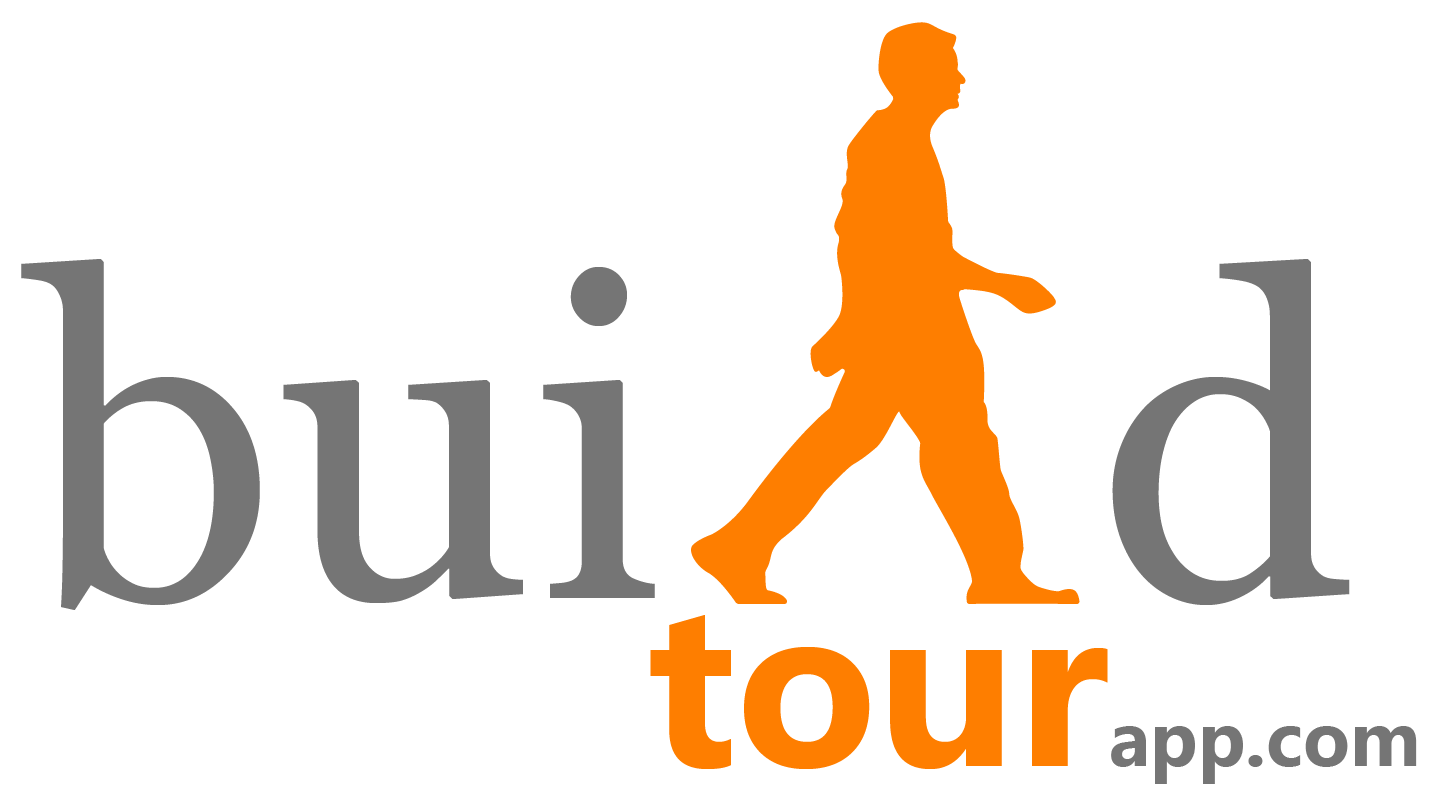